IVN voorbeeld Powerpoint
Januari 2022
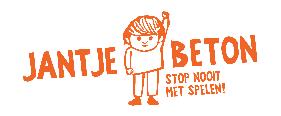 [Speaker Notes: Voeg titel, ondertitel, een eigen foto en eventuele partnerlogo’s in.]
Kernpunt 3
Kernpunt 1
Kernpunt 2
Eligeniatio omnimus dolo qui dolesequide voloresedi ut offic torernate qui seque consequi as net.
Eligeniatio omnimus dolo qui dolesequide voloresedi ut offic torernate qui seque consequi as net.
Eligeniatio omnimus dolo qui dolesequide voloresedi ut offic torernate qui seque consequi as net.
[Speaker Notes: Voeg visuals of foto’s in. Past de afbeelding niet mooi? Dubbelklik dan op de cirkel en klik op bijsnijden > aanpassen. Je kunt nu de afbeelding aanpassen terwijl het kader gelijk blijft. Houd shift ingedrukt om originele verhoudingen te behouden.]
Locatie
Eligeniatio omnimus dolo qui dolesequide voloresedi ut offic torernate qui seque consequi as net. Eligeniatio omnimus dolo qui dolesequide voloresedi ut offic torernate qui seque consequi as net.
Kosten
Eligeniatio omnimus dolo qui dolesequide voloresedi ut offic torernate qui seque consequi as net. Eligeniatio omnimus dolo qui dolesequide voloresedi ut offic torernate qui seque consequi as net.
Data
Eligeniatio omnimus dolo qui dolesequide voloresedi ut offic torernate qui seque consequi as net. Eligeniatio omnimus dolo qui dolesequide voloresedi ut offic torernate qui seque consequi as net.
[Speaker Notes: Voeg visuals of foto’s in. Past de afbeelding niet mooi? Dubbelklik dan op de cirkel en klik op bijsnijden > aanpassen. Je kunt nu de afbeelding aanpassen terwijl het kader gelijk blijft. Houd shift ingedrukt om originele verhoudingen te behouden.]
Voorbeeld dia met twee tekstkolommen
Eligeniatio omnimus dolo qui dolesequide voloresedi ut offic torernate qui seque consequi as net. Ebist volenimus sit eum quis min estio veres que nulparc hicaerio doluptio endam deliqui aesequi ute dolorecest. Eligeniatio omnimus dolo qui dolesequide voloresedi ut offic torernate qui seque consequi as net. Ebist volenimus sit eum quis min estio veres que nulparc hicaerio doluptio endam deliqui aesequi ute dolorecest. . Ebist volenimus sit eum quis min estio veres que nulparc hicaerio doluptio endam deliqui aesequi ute dolorecest.
Eligeniatio omnimus dolo qui dolesequide voloresedi ut offic torernate.
Qui seque consequi as net. Ebist volenimus sit eum quis min 
Estio veres que nulparc hicaerio doluptio endam deliqui aesequi ute dolorecest.

Qui seque consequi as net. Ebist volenimus sit eum quis min. Estio veres que nulparc hicaerio dolupti.
Voorbeeld dia met één tekstkolom
Eligeniatio omnimus dolo qui dolesequide voloresedi ut offic torernate qui seque consequi as net. Ebist volenimus sit eum quis min estio veres que nulparc hicaerio doluptio endam deliqui aesequi ute dolorecest. Eligeniatio omnimus dolo qui dolesequide voloresedi ut offic torernate qui seque consequi as net. Ebist volenimus sit eum quis min estio veres que nulparc hicaerio doluptio endam deliqui aesequi ute dolorecest.

Eligeniatio omnimus dolo qui dolesequide voloresedi ut offic torernate qui seque consequi as net. Ebist volenimus sit eum quis min estio veres que nulparc hicaerio doluptio endam deliqui aesequi ute dolorecest. Eligeniatio omnimus dolo qui dolesequide voloresedi ut offic torernate qui seque consequi as net. Ebist volenimus sit eum quis min estio veres que nulparc hicaerio doluptio endam deliqui aesequi ute dolorecest.

Eligeniatio omnimus dolo qui dolesequide voloresedi ut offic torernate qui seque consequi as net. Ebist volenimus sit eum quis min estio veres que nulparc hicaerio doluptio endam deliqui aesequi ute dolorecest. Eligeniatio omnimus dolo qui dolesequide voloresedi ut offic torernate qui seque consequi as net.
Voorbeeld dia
Eligeniatio omnimus dolo qui dolesequide voloresedi ut offic torernate.
Qui seque consequi as net. Ebist volenimus sit eum quis min 
Estio veres que nulparc hicaerio doluptio endam deliqui aesequi ute dolorecest.

Qui seque consequi as net. Ebist volenimus sit eum quis min. Estio veres que nulparc hicaerio dolupti.
[Speaker Notes: Ben je ontevreden over de uitsnede van de foto? Selecteer hem dan door er dubbel op te klikken en klik vervolgens op bijsnijden. Je kunt de foto nu verschuiven om de uitsnede te veranderen. Houd shift ingedrukt om de foto op de horizontale of verticale as te verschuiven.]
[Speaker Notes: Ben je ontevreden over de uitsnede van de foto? Selecteer hem dan door er dubbel op te klikken en klik vervolgens op bijsnijden. Je kunt de foto nu verschuiven om de uitsnede te veranderen. Houd shift ingedrukt om de foto op de horizontale of verticale as te verschuiven.]
Voorbeeld dia met titel en foto’s
[Speaker Notes: Ben je ontevreden over de uitsnede van de foto? Selecteer hem dan door er dubbel op te klikken en klik vervolgens op bijsnijden. Je kunt de foto nu verschuiven om de uitsnede te veranderen. Houd shift ingedrukt om de foto op de horizontale of verticale as te verschuiven.]
Voorbeeld dia met drie foto’s
[Speaker Notes: Ben je ontevreden over de uitsnede van de foto? Selecteer hem dan door er dubbel op te klikken en klik vervolgens op bijsnijden. Je kunt de foto nu verschuiven om de uitsnede te veranderen. Houd shift ingedrukt om de foto op de horizontale of verticale as te verschuiven.]
Voorbeeld collage drie foto’s
[Speaker Notes: Ben je ontevreden over de uitsnede van de foto? Selecteer hem dan door er dubbel op te klikken en klik vervolgens op bijsnijden. Je kunt de foto nu verschuiven om de uitsnede te veranderen. Houd shift ingedrukt om de foto op de horizontale of verticale as te verschuiven.]
[Speaker Notes: Ben je ontevreden over de uitsnede van de foto? Selecteer hem dan door er dubbel op te klikken en klik vervolgens op bijsnijden. Je kunt de foto nu verschuiven om de uitsnede te veranderen. Houd shift ingedrukt om de foto op de horizontale of verticale as te verschuiven.]
Voorbeeld tabel
[Speaker Notes: Deze voorbeeldtabel kun je aanpassen door rechtermuisknop op de tabel > invoegen.Rijen of kolommen verwijderen? Selecteer ze en backspace.]
Voorbeeld beeldspin
[Speaker Notes: Voeg visuals of foto’s in. Past de afbeelding niet mooi? Dubbelklik dan op de cirkel en klik op bijsnijden > aanpassen. Je kunt nu de afbeelding aanpassen terwijl het kader gelijk blijft. Houd shift ingedrukt om originele verhoudingen te behouden.]
Voorbeeld fotospin
[Speaker Notes: Voeg visuals of foto’s in. Past de afbeelding niet mooi? Dubbelklik dan op de cirkel en klik op bijsnijden > aanpassen. Je kunt nu de afbeelding aanpassen terwijl het kader gelijk blijft. Houd shift ingedrukt om originele verhoudingen te behouden.]
Voor-beeld
Voorbeeld woordspin
Voorbeeld
Voorbeeld
Voorbeeld
Brainstorm
Voorbeeld
Voorbeeld
Voorbeeld
Voorbeeld contactpagina
www.ivn.nl
info@ivn.nl
020 622 81 15
[Speaker Notes: Voeg visuals in. Past de afbeelding niet mooi? Dubbelklik dan op de cirkel en klik op bijsnijden > aanpassen. Je kunt nu de afbeelding aanpassen. Houd shift ingedrukt om originele verhoudingen te behouden.]
Voorbeeld socialmedia pagina
/ivnnatuureducatie
/ivnnatuureducatie
/ivnnederland
/instituutvoornatuureducatie
[Speaker Notes: Voeg visuals in. Past de afbeelding niet mooi? Dubbelklik dan op de cirkel en klik op bijsnijden > aanpassen. Je kunt nu de afbeelding aanpassen. Houd shift ingedrukt om originele verhoudingen te behouden.]
[Speaker Notes: Je kunt op deze pagina eventuele partnerlogo’s toevoegen naast het IVN logo.]